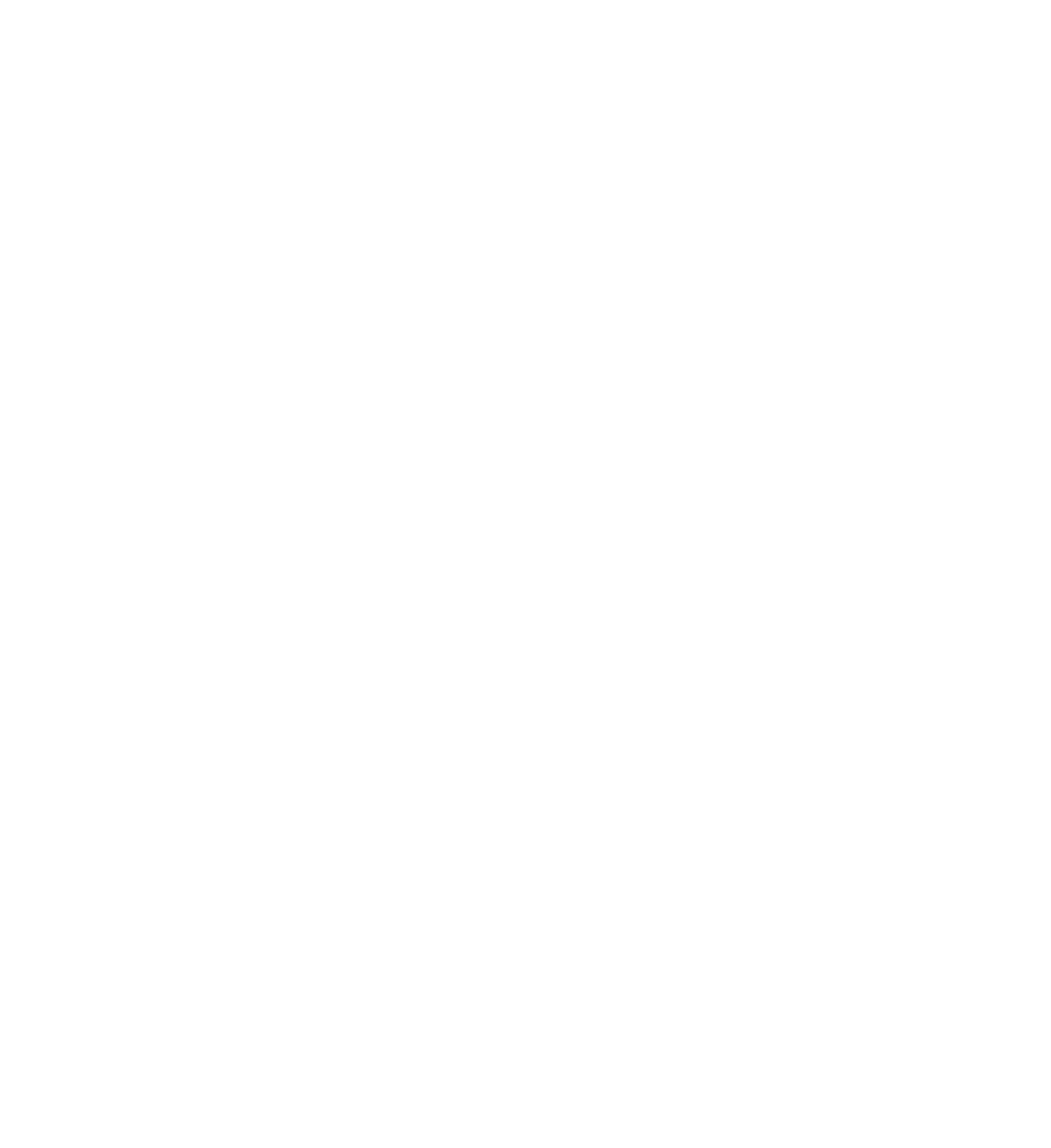 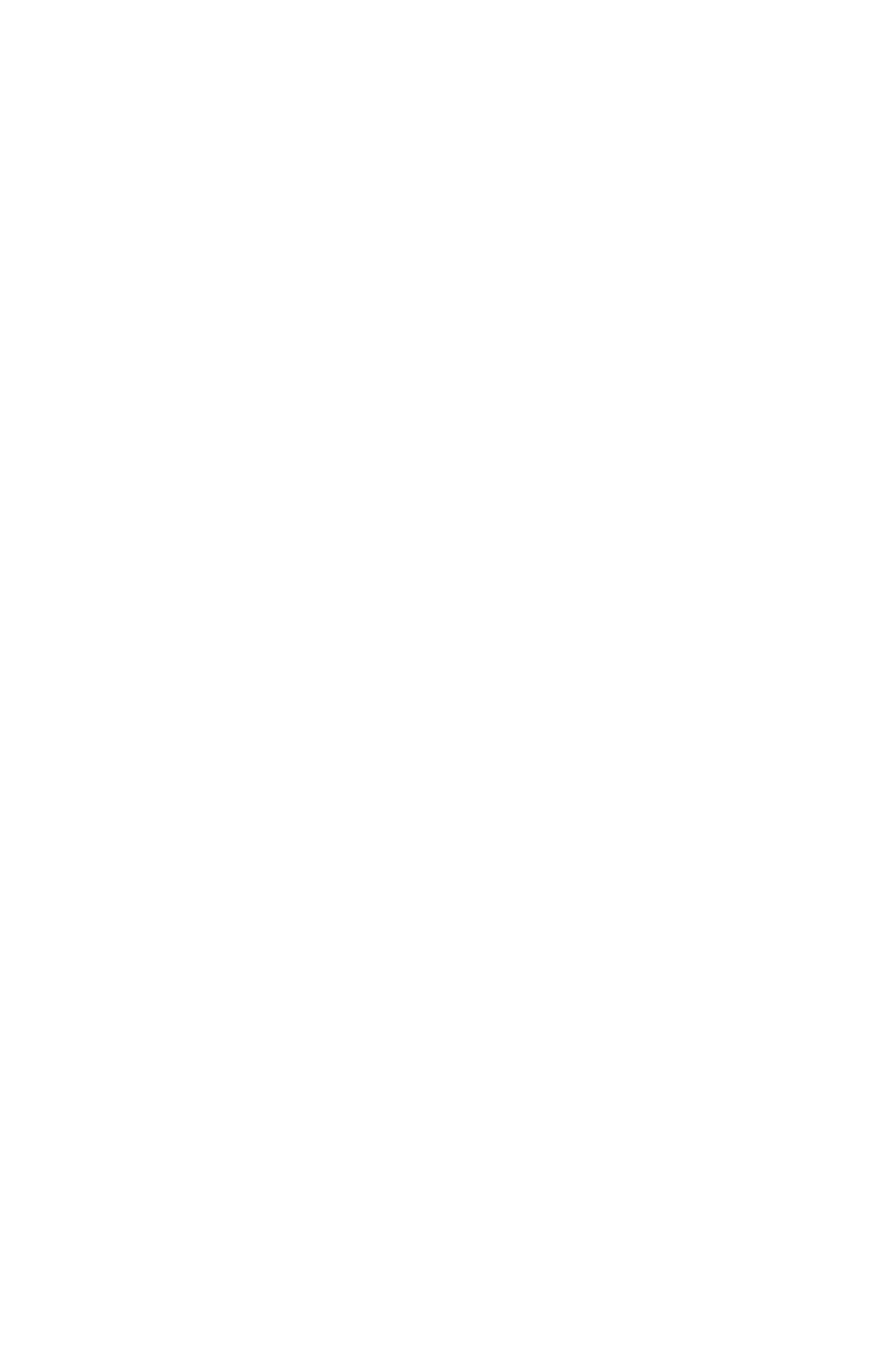 Hello Santa
My name is ____________________, and I’m _______ years old.
I live in ________________, which is quite far from where you are at the North Pole. I’m super excited for Christmas and your visit! I’ve been doing my best to be kind and helpful all year long.
One of the best things I did for my family this year was:
____________________________________________________________________________________.
For my good friend ________________________________, I helped them with
___________________________________________________________________________________.
There are a few special things I would love to get this Christmas. Here’s what I’m hoping for:
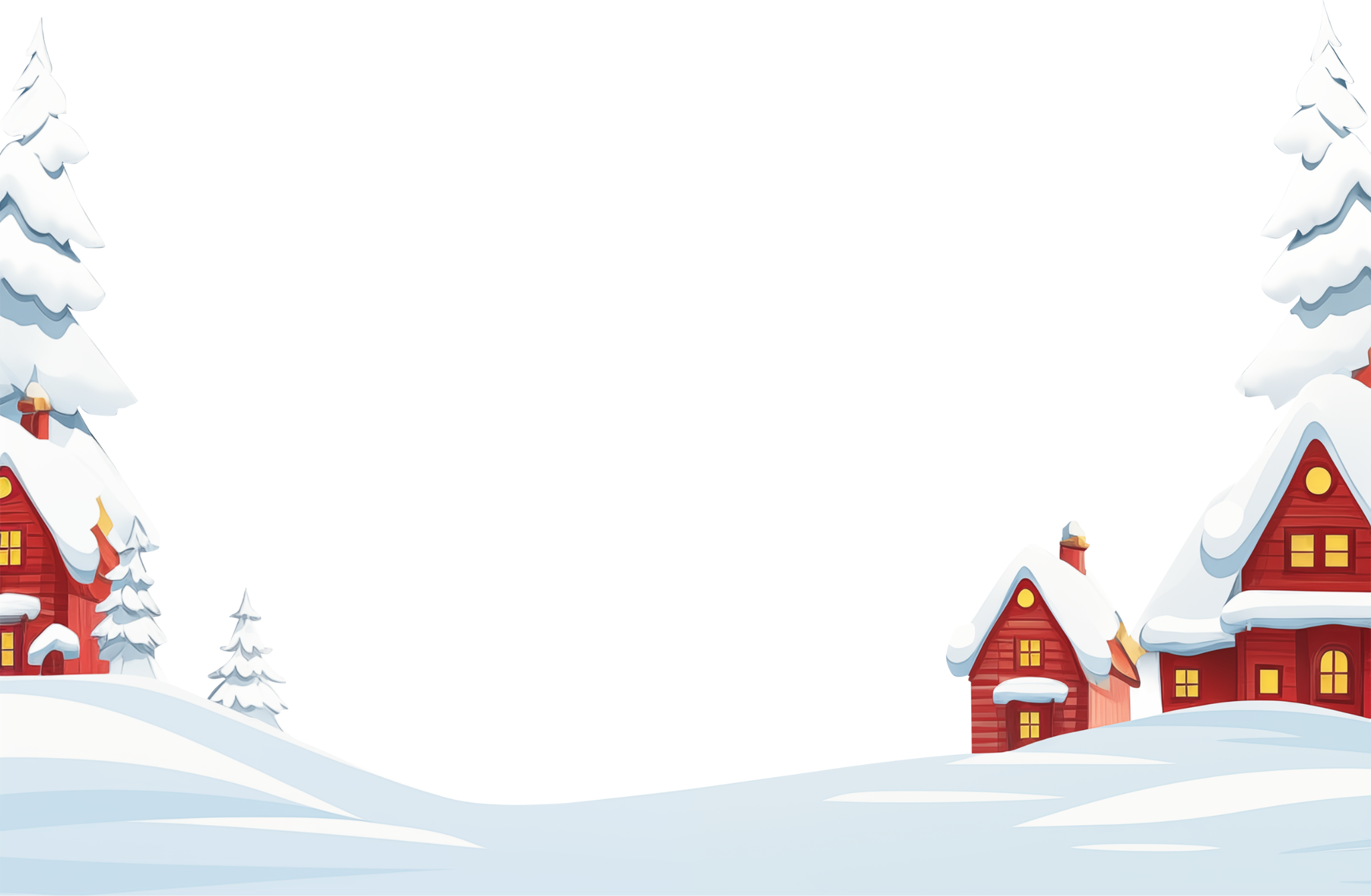 Oh, and if you could, I’d really like you to bring something nice for my friend __________________. They’ve been amazing this year too!
I hope everything is going great at the North Pole. How are all the elves, reindeer, and Mrs. Claus? I bet they’re really busy getting everything ready!
Thank you so much, Santa! I’ll leave you some of my favorite ____________to help you keep up your strength for your big journey around the world.
Happy Holidays!
Your friend, 
____________________________________________